The High Flux Isotope ReactorA Brief History
James B. RobertoAssociate Laboratory Director, Science and Technology Partnerships
Oak Ridge, TennesseeApril 13, 2015
Seaborg’s vision: A “very high flux reactor” for heavy element production
Letter to AEC Chairman Lewis Strauss, October 24, 1957
Future progress in “the field of new transuranium elements” requires production of “substantial weighable quantities (say milligrams) of berkelium, californium, and einsteinium” 
A unified national effort is needed for:
Irradiation of substantial quantities of Pu239 as reactor fuel elements, and the reirradiation of the products . . . to form hundred gram amounts of Cm244 and higher curium isotopes
Irradiation of the curium in “the suggested ‘very high flux reactor’ ” to produce Bk, Cf, and Es
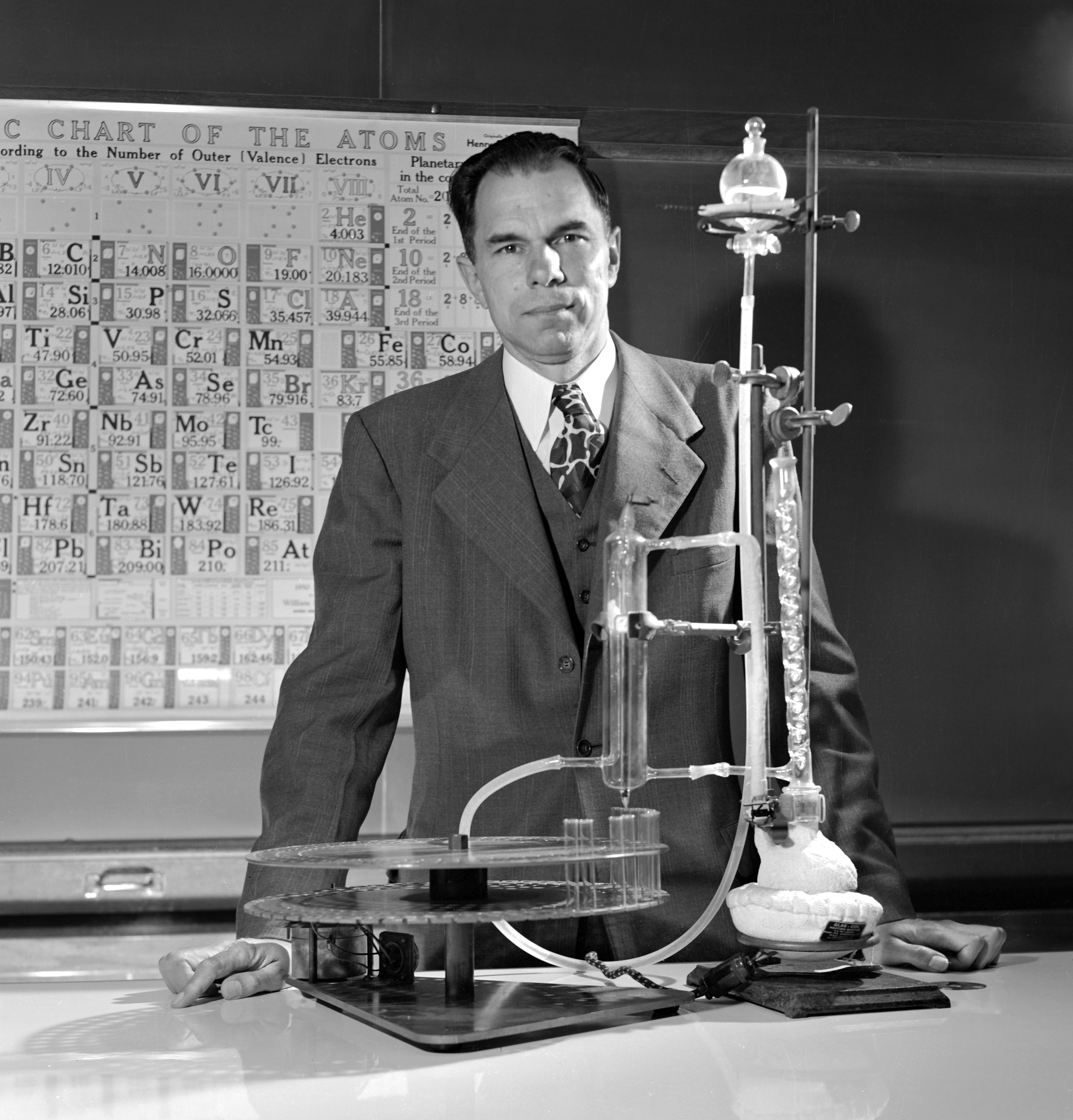 The AEC had already recognized a need for more powerful research reactors
1956: AEC’s Division of Reactor Development solicited proposals for a new research reactor
3 labs quickly developed proposals tailored to meet the needs of different groups and priorities
Brookhaven
Oak Ridge
Argonne
Solid-state physics and neutron diffraction
High Flux Beam Reactor, $12.5M
Chemistry and isotope production
High-Flux Isotope Reactor, $12M
Physics, chemistry, and metallurgy
Mighty Mouse Research Reactor, $65M
These proposals were reviewed at a meeting in November 1958
. . . increased interest in the properties of the heavy elements indicated that an even more accelerated [transplutonium] production schedule might be advisable
. . . any accelerated schedule would require a new isotope production reactor providing thermal neutron fluxes up to 5 × 1015
A meeting was held in Washington, D.C., on November 24, 1958, to review plans for the construction of such a reactor and other high-flux research reactors
The unanimous recommendation was that a high flux isotope reactor be designed and constructed at the Oak Ridge National Laboratory with construction to start in fiscal year 1961
– J. A. Lane et al., High Flux Isotope Reactor Preliminary Design Study,ORNL CF-59-2-65, March 1959
The AEC gave 4 reasons for its decision to build HFIR at ORNL
Availability of fuel reprocessing facilities
Availability of facilities for processing and distributing the products of the irradiation
Recognition that ORNL is a national center for isotope research and development
Interest in the Laboratory in constructing the reactor
This reactor would serve as the first AEC-wide high-flux facility and be operated in conjunction with the national heavy element production program
Letter from J. H. Williams to A.M. Weinberg, December 12, 1958, summarizing results of High Flux Research Reactor Meeting
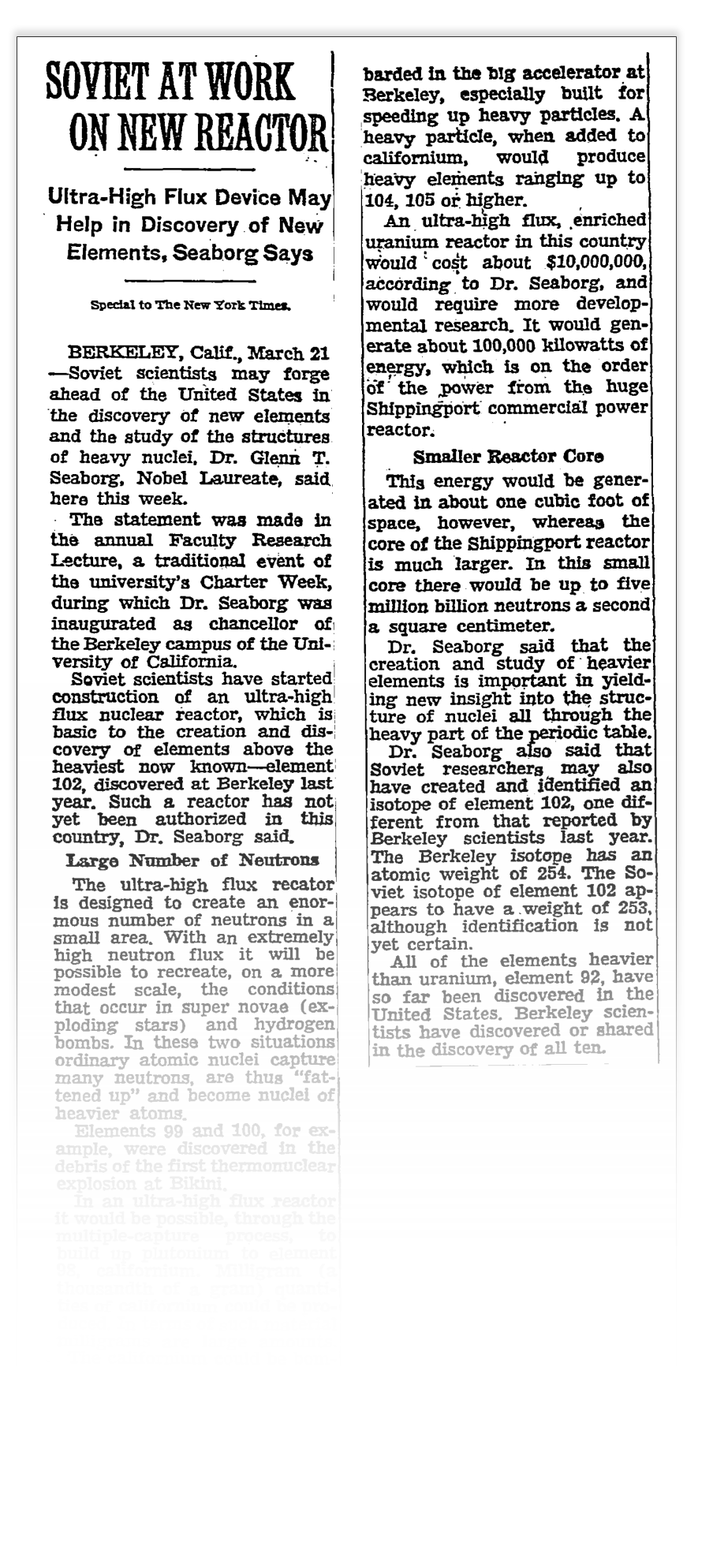 March 1959: Seaborg discusses Soviet plans
Soviet scientists have started construction of an ultra-high flux nuclear reactor
Such a reactor has not yet been authorized in this country
An ultra-high flux, enriched uranium reactor in this country would cost about $10,000,000
The creation and study of heavier elements is important in yielding insight into the structure of nuclei
Published: March 22, 1959Copyright © The New York Times
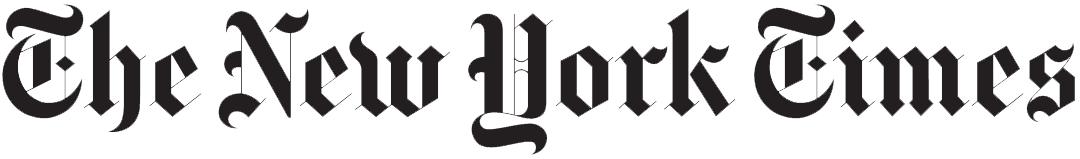 Dick Cheverton’s ORSORT design problem addressed Seaborg’s concern
Oak Ridge School of Reactor Technology, 1956: Dick Cheverton led a small group that designed a high-performance flux-trap reactor
As Cheverton remembers it:
Alvin Weinberg initially dismissed the design as “the most hare-brained idea I have ever heard”
When the Soviet reactor was announced, “we told Seaborg we knew exactly what to do, we had the plansfor a better one”
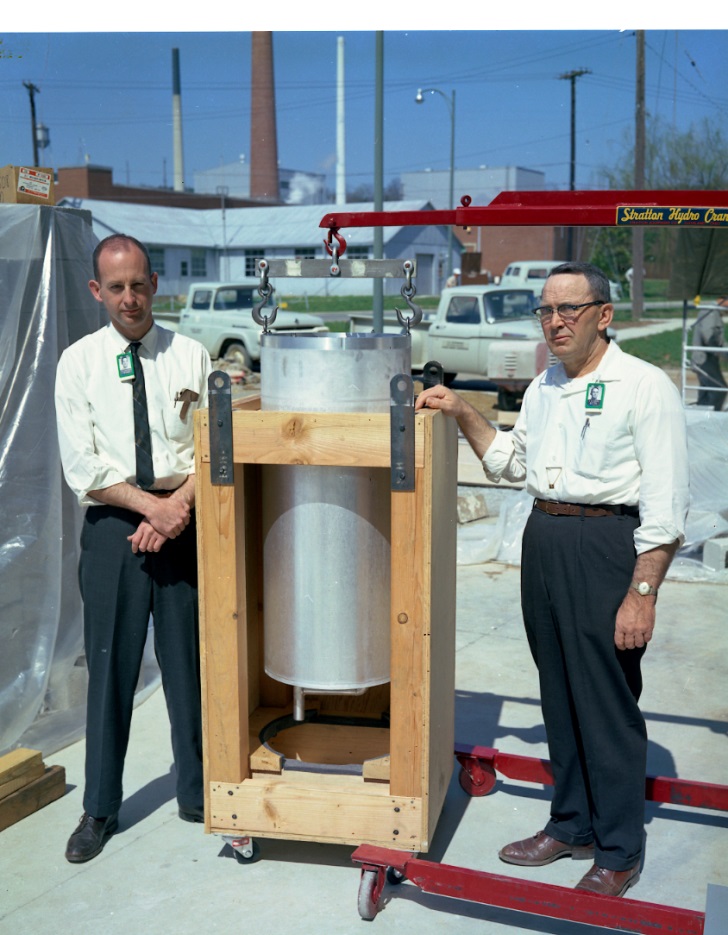 Dick Cheverton and Jess Irwin
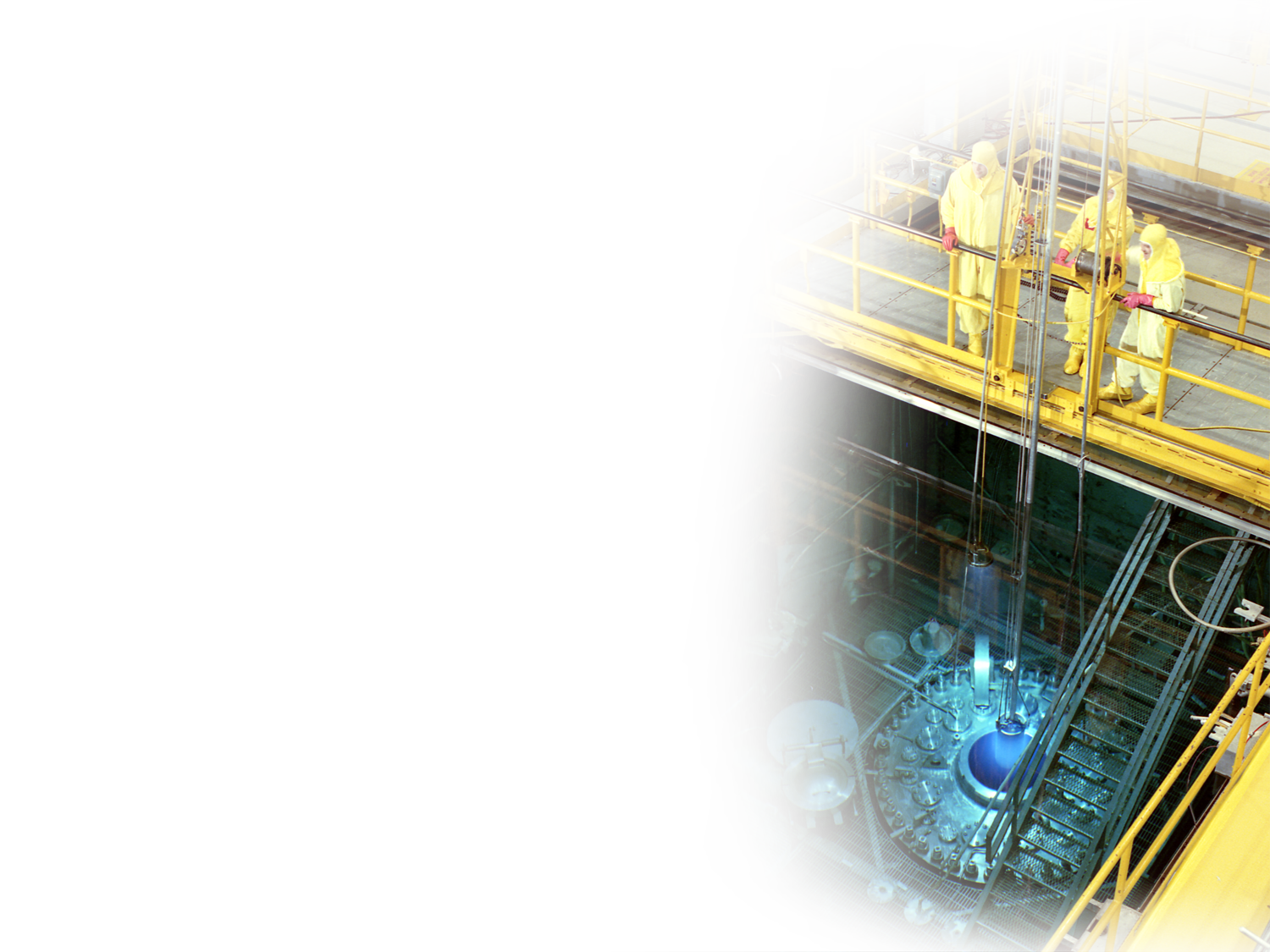 HFIR: Designed for isotope production, equipped for neutron scattering
Designed and constructed to meet need for production of transuranic isotopes 
4 horizontal beam tubes added at insistence of Alvin Weinberg
Peak thermal flux: 2.6 × 1015 neutrons/cm2/s, highest in the western world
Primary mission today: Neutron scattering
Thermal and cold neutrons
12 instruments in user program
Additional missions
Isotopes: Supplies 80% of world’s Cf-252; future source of Pu-238 to power NASA’s deep space missions
Materials: Exceptional resource for irradiation and neutron activation analysis
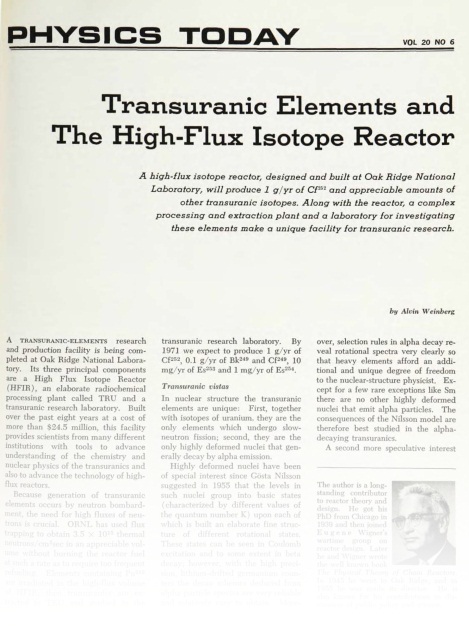 Construction was completedin less than 5 years
March 1959
July 1959
− Alvin Weinberg June 1967
June 1961
Proposal for construction submitted to the Atomic Energy Commission
Approval to proceed
August 1965
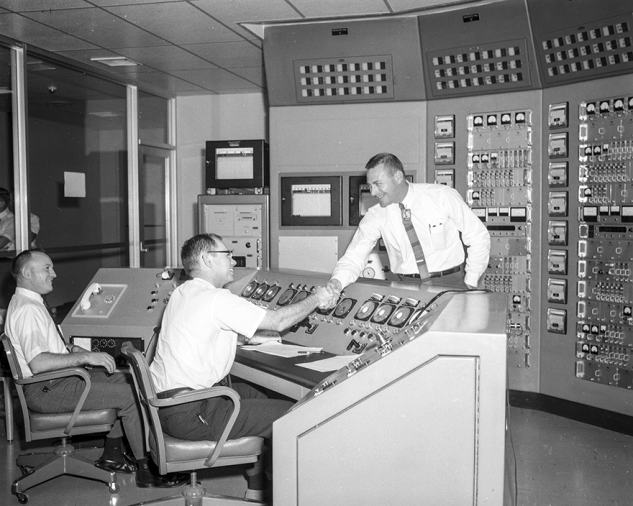 Construction begins
First criticality achieved
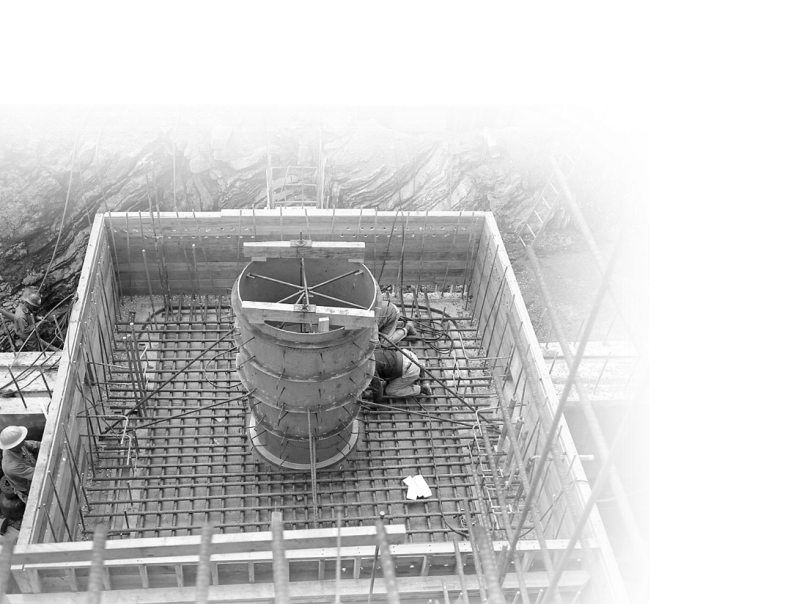 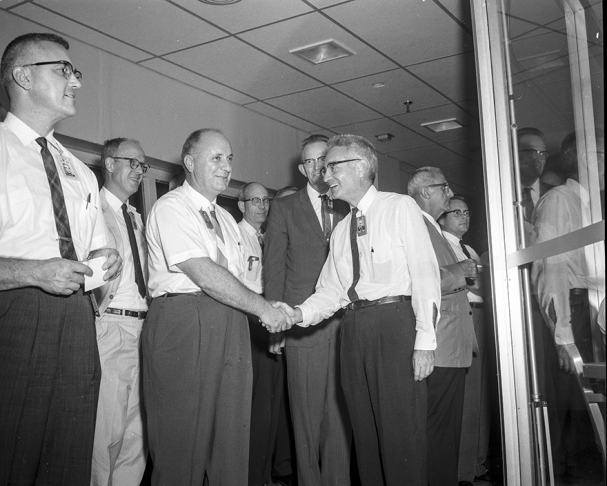 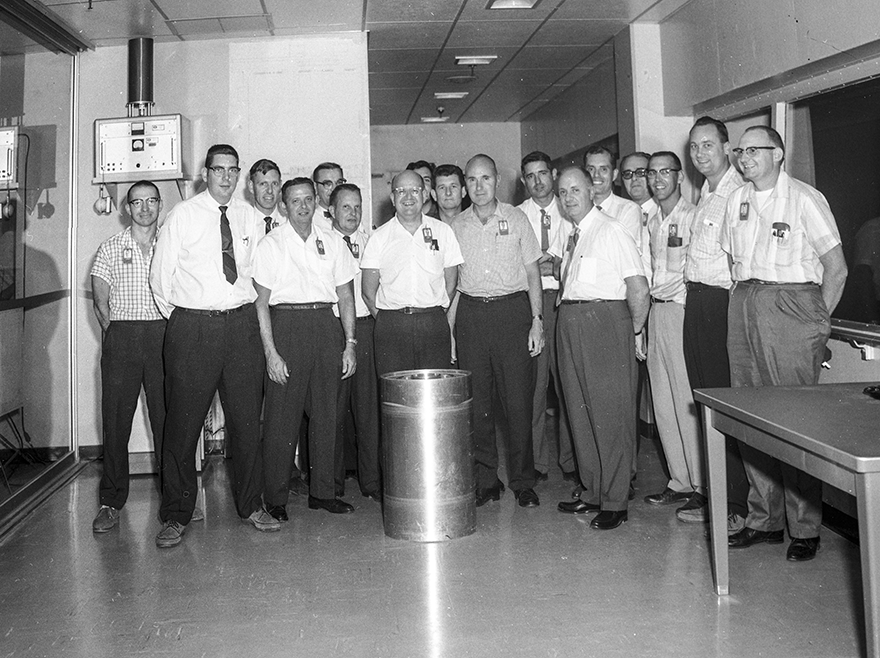 Seaborg sentcongratulations
A Salute!
August 27, 1965
Dear Al, 
     Congratulations on achieving initial criticality in the HFIR. You and your colleagues can be proud of the successful engineer-ing in bringing the HFIR into operation. We all look forward to the promising work anticipated from this facility.
Cordially,
Glenn T. Seaborg
   Chairman
U. S. Atomic Energy      Commission
HFIR’s world-class capabilities servea variety of national missions
Neutron scattering
Isotope production
Materials irradiation
Cold source
Small-angle neutron scattering (SANS)
Cold triple-axis spectroscopy
Neutron imaging
Quasi-Laue diffractometer
Thermal beams
Triple-axis spectroscopy
Powder diffraction
Single-crystal diffraction
Residual stress diffraction
Californium-252 for industrial, defense, medical, and energy uses (supplying 80% of world demand)
Berkelium-249 for heavy-element research
Plutonium-238 for powering satellites and deep space exploration
Selenium-75, nickel-63, tungsten-188
Fusion energy: Radiation damage testing (30+ year collaboration with Japan)
Fission energy: Support for next-generation power reactors, including accident-tolerant fuel and reactor materials
National security: Neutron activation analysis for nonproliferation monitoring
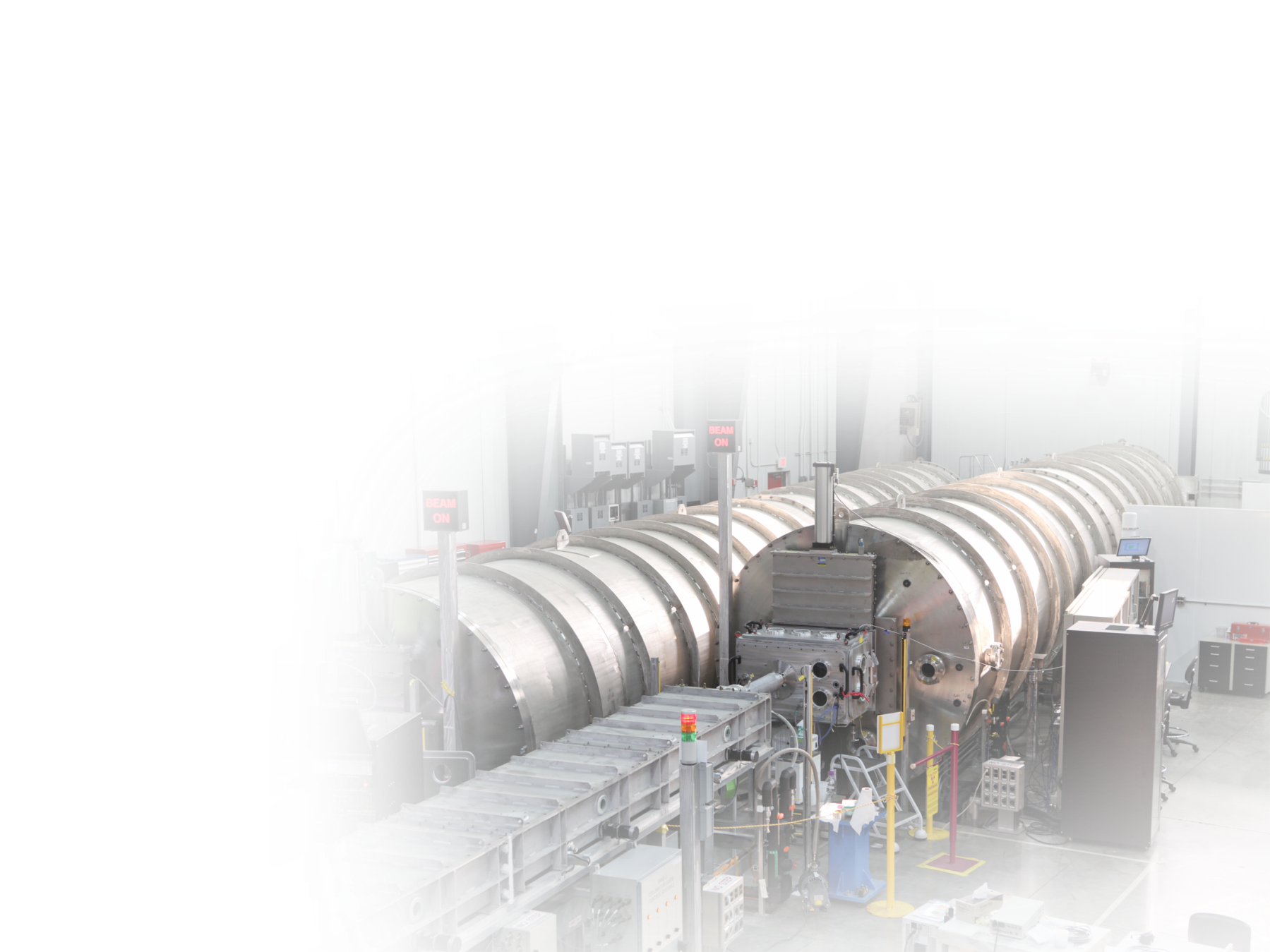 1969: Ralph Moon and colleagues invent neutron polarization analysis
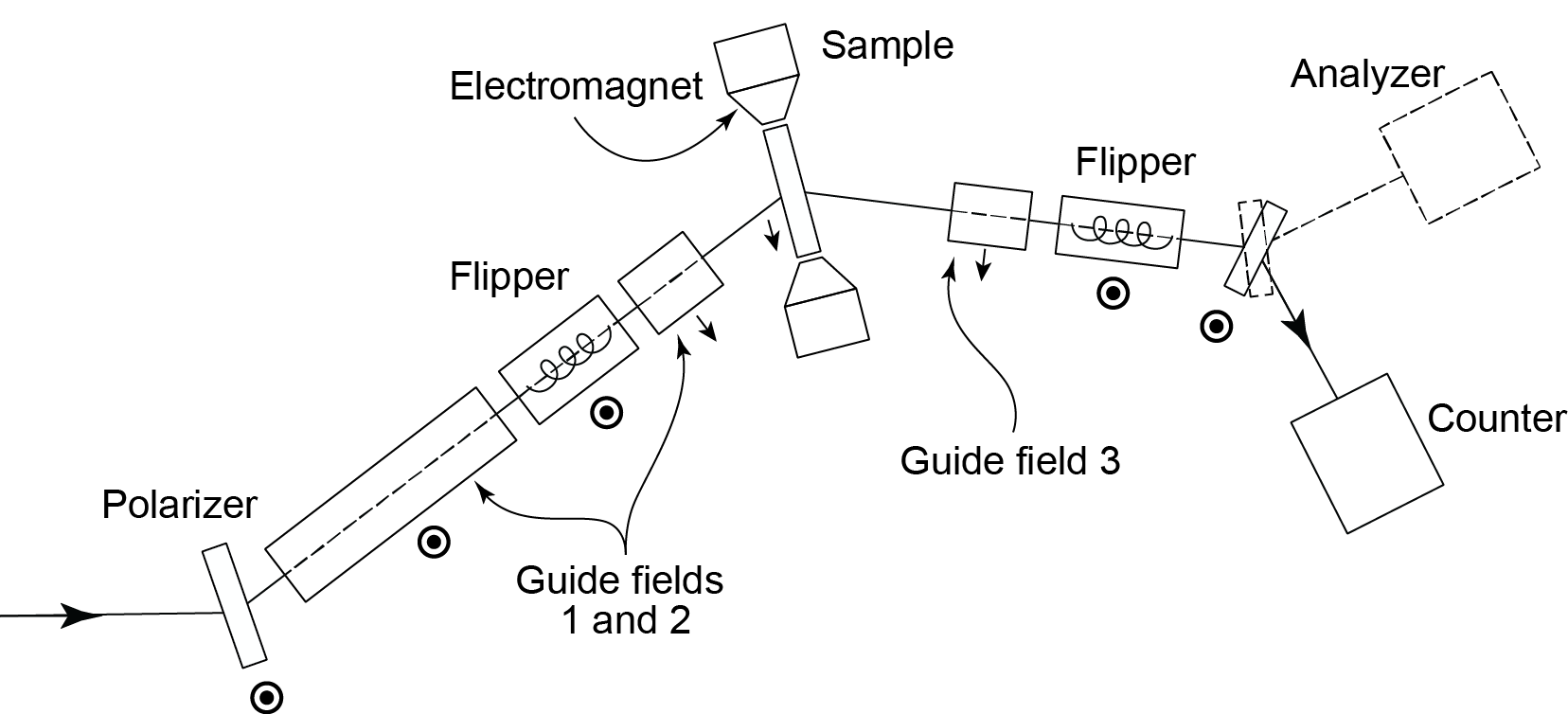 Schematicof originalapparatus
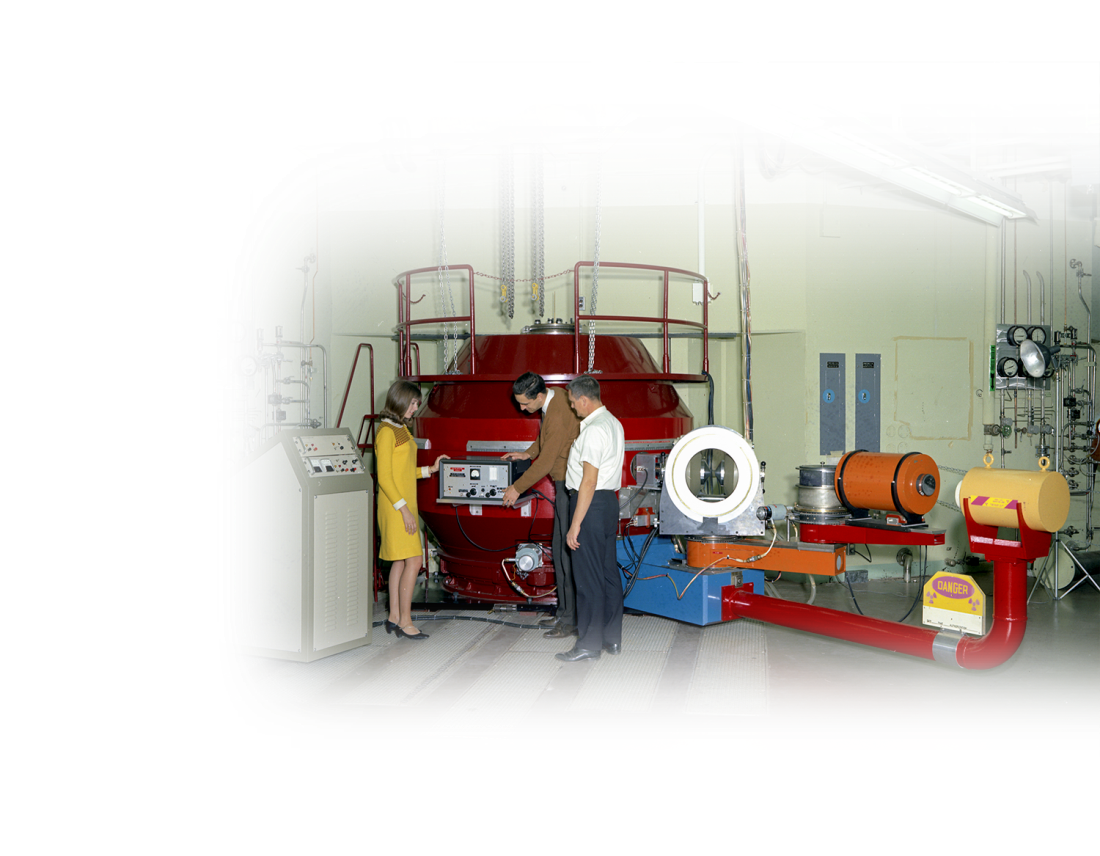 Sharron King adjusting the RF spin reversal circuit for the polarized beam spectrometer at HB-1, with Ralph Moon and Jim Sellers
Measurements of spin-flip scattering in neutron excitations
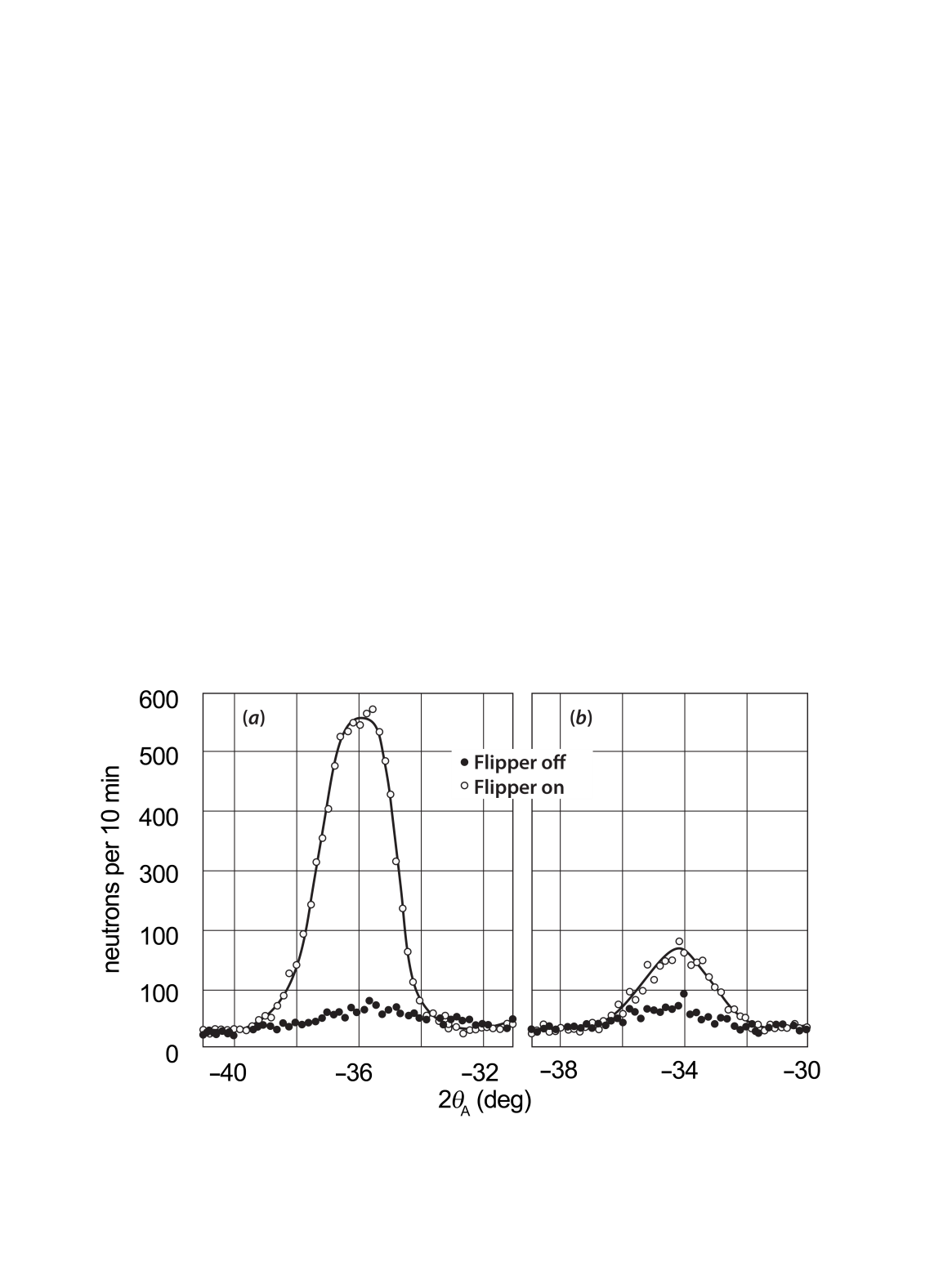 R. M. Moon, T. Riste, and W. C. Koehler, Phys. Rev. 181, 920–931 (1969)
1978: Small-angle neutron scattering advances research on polymers
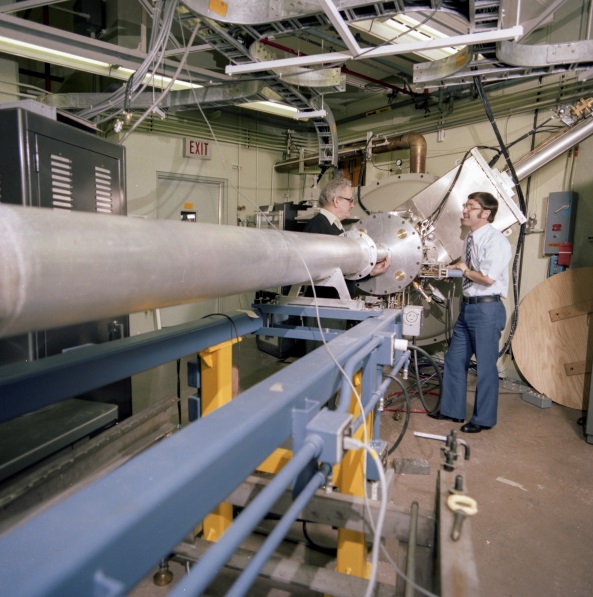 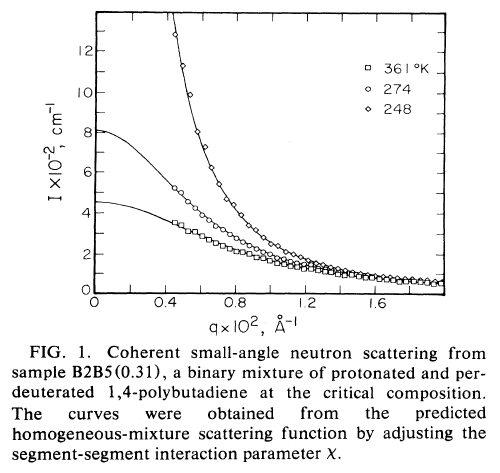 Early results for critical scattering in polymer mixtures, exploiting the neutron contrast between H and D
[F. S. Bates, G. D. Wignall, and W. C. Koehler, Phys. Rev. Lett. 55, 2425 (1985)]
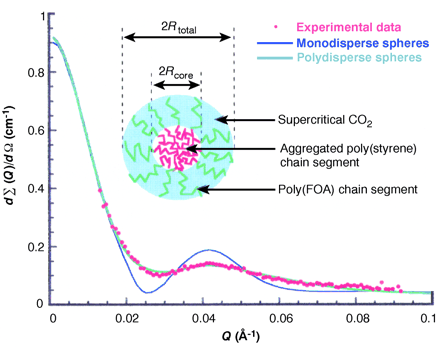 Scattering from micelles formed in supercritical CO2, which earned a “Green Chemistry” award for George Wignall and Joe DeSimone
Wally Koehler and George Wignall at the 30-m small-angle neutron scattering instrument, part of the NSF-supported Center for Small Angle Scattering Research
1993: Herb Mook leads explorationsof high-temperature superconductors
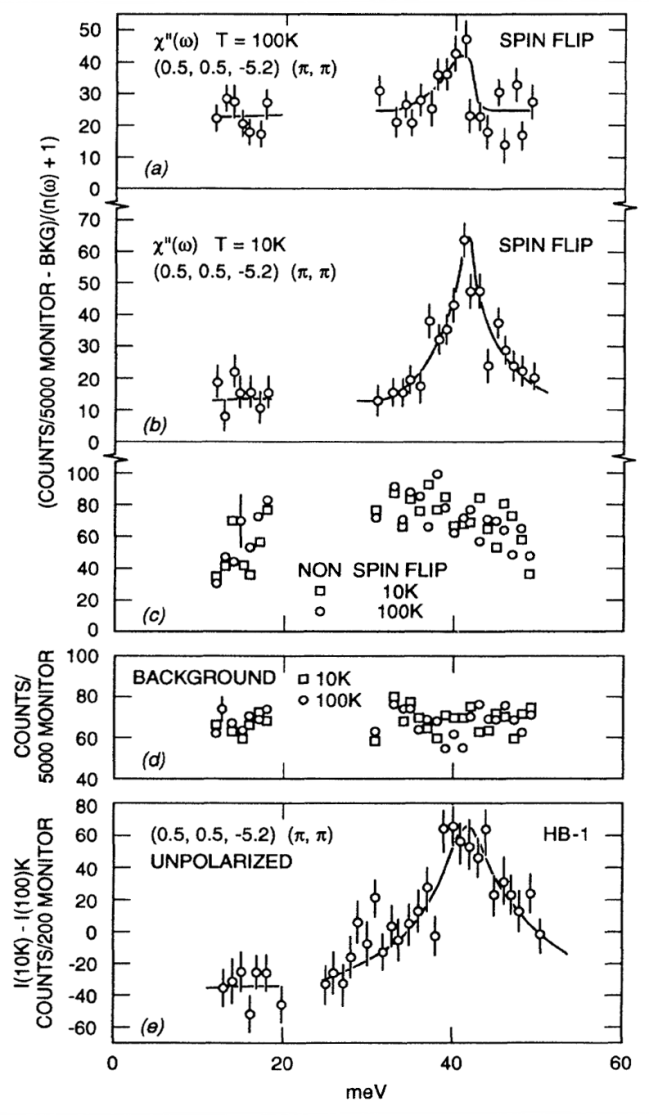 First polarized measurement of magnetic fluctuations in the 41 meV “resonance” in YBCO
The nature of these fluctuations remains the subject of great interest
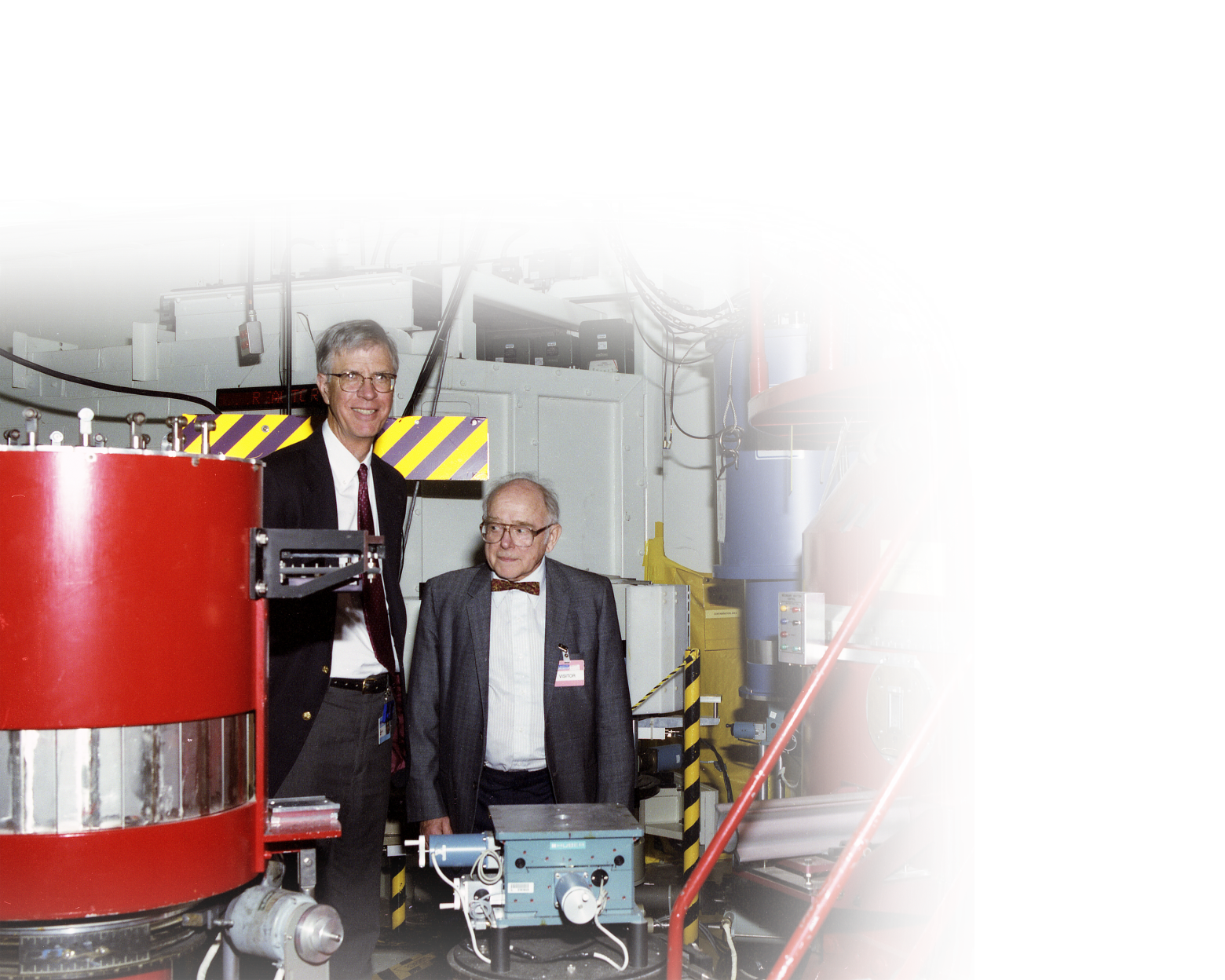 [H. A. Mook et al., Phys. Rev. Lett. 70, 3490 (1993)]
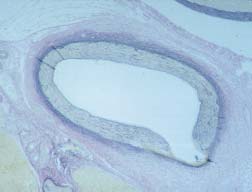 HFIR is an important resource for medical radioisotopes
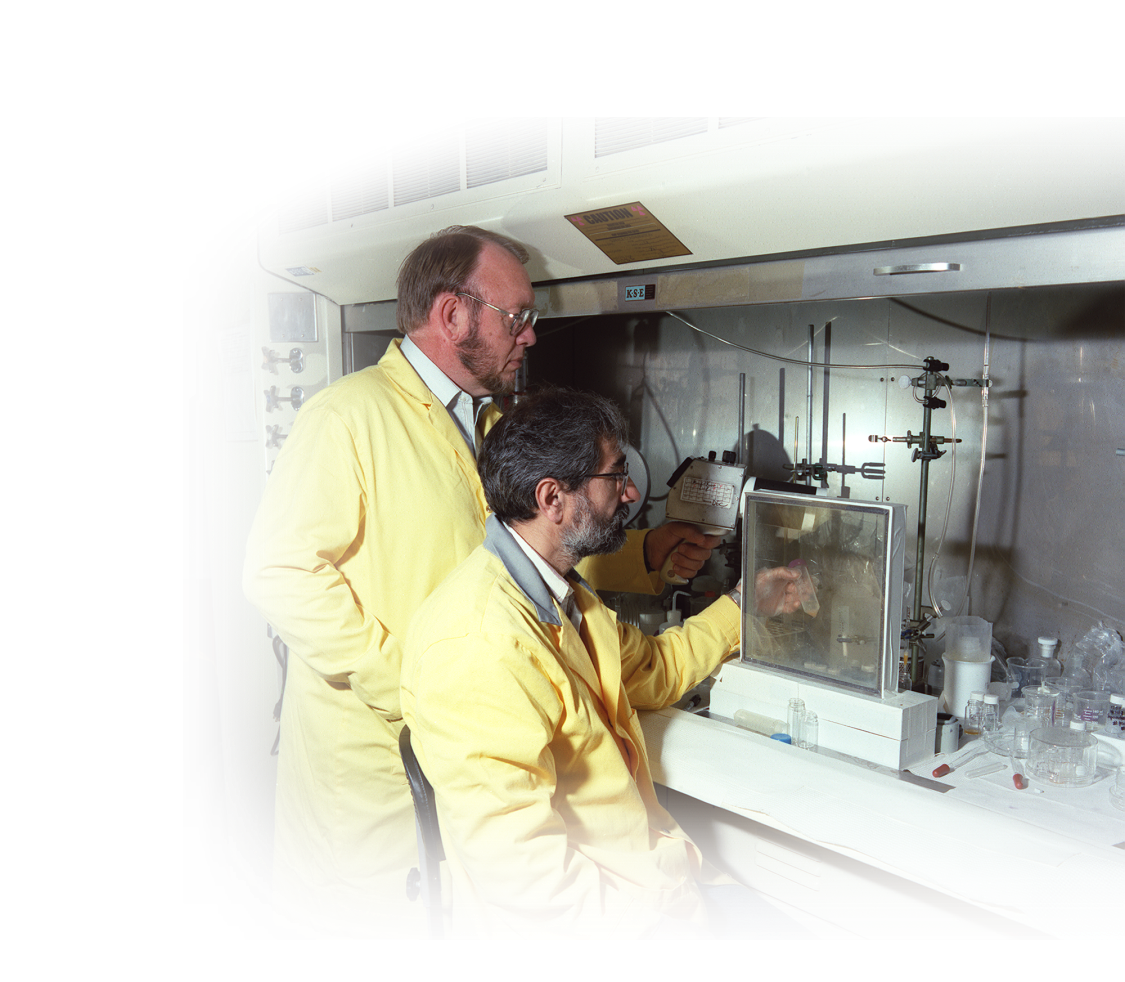 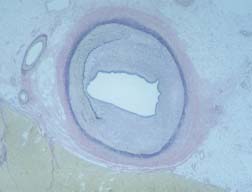 Imaging agents
Cardiac ischemia
Pancreatic insufficiency
Alzheimer’s disease
Changes in gene expression in response to new drugs
Bone pain palliation
Cancer treatment
Prevention of arterial restenosis after balloon angioplasty
Today: Medical isotopes developed at HFIR are used worldwide
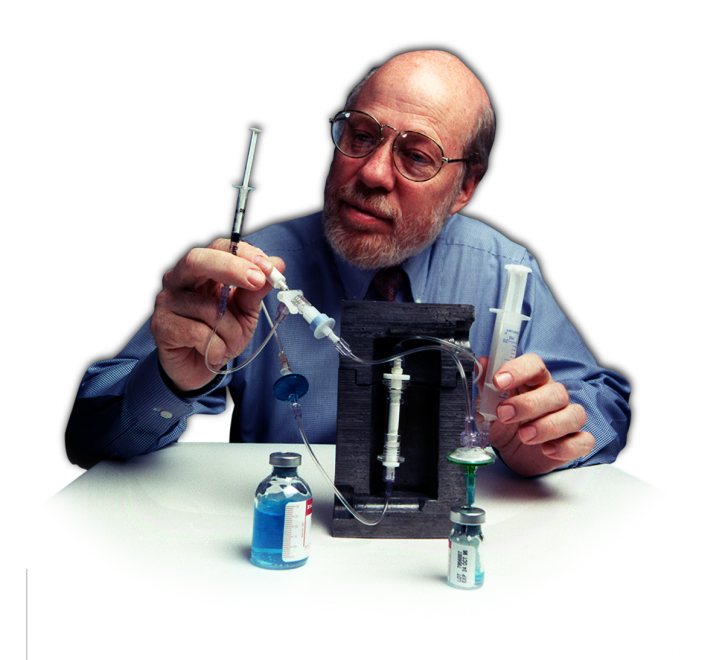 HFIR has enabled advances in fission and fusion materials research
Advanced fission and fusion reactors subject structural materials to damaging particle irradiation
HFIR provides:
A high flux of fast neutrons to produce displacement damage
A high flux of thermal neutrons to produce helium and hydrogen
Experiments yield critically important data on radiation effects, enabling development of:
Improved properties in existing alloys
New alloys specifically designed to resist degradation
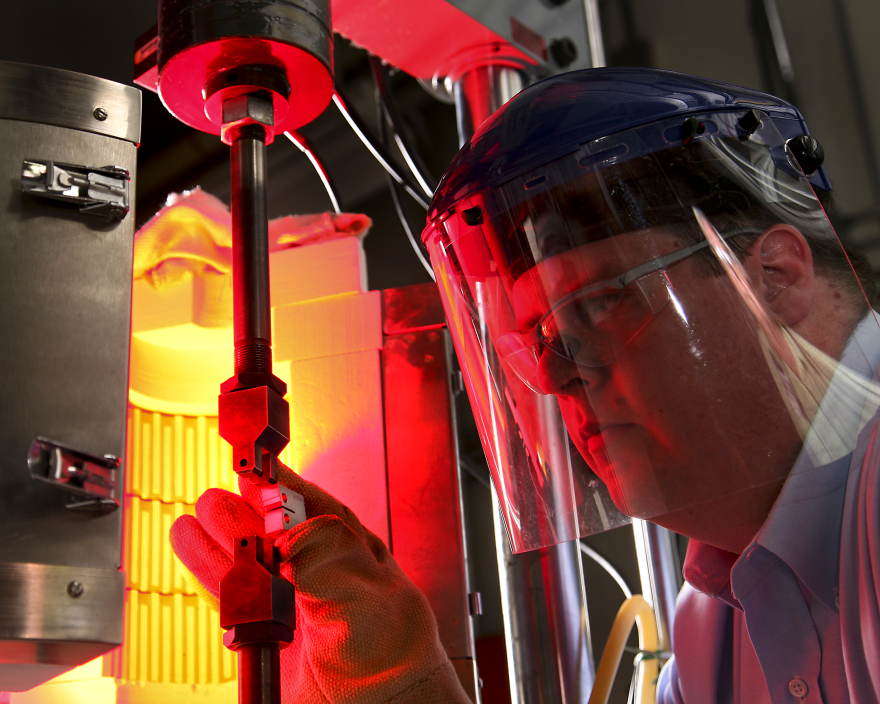 HFIR is a critical tool for testing materials for future fusion reactors, including a new cast stainless steel developed at ORNL
2007: A major refurbishment of HFIR is completed
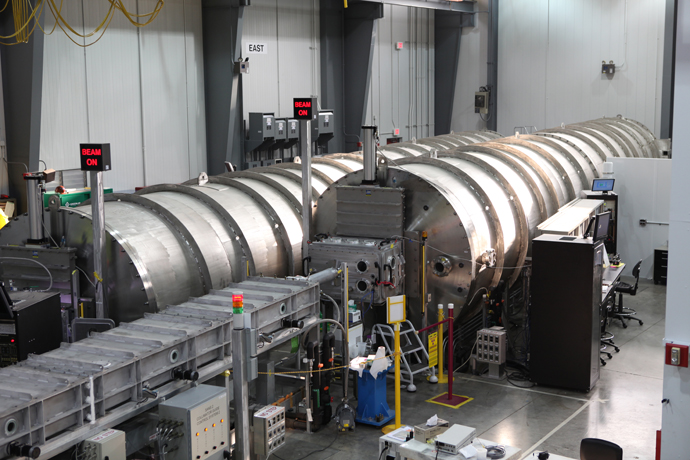 Neutron scattering upgrades:
New guide hall
New and upgraded instruments
First-of-a-kind cold neutron source with intensity comparable to the world’s best
Thermal neutron intensities 2–3× higher for most experiments
Larger beam tubes
New beryllium reflector, cage, and shroud
New cooling tower and process waste line
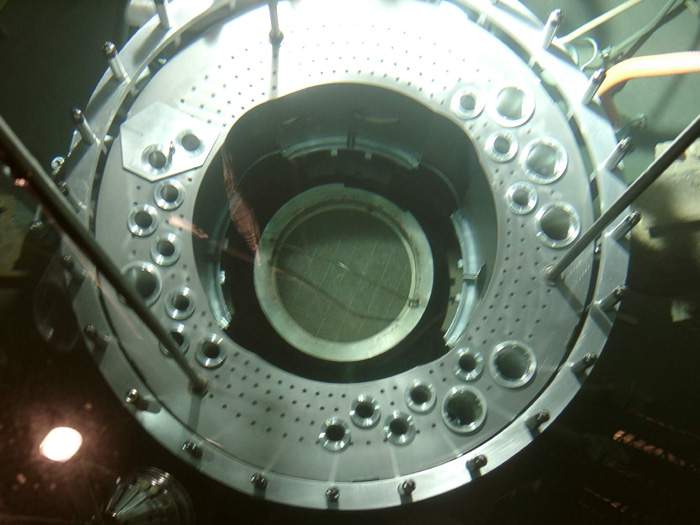 2010: HFIR played a key role in the discovery of element 117
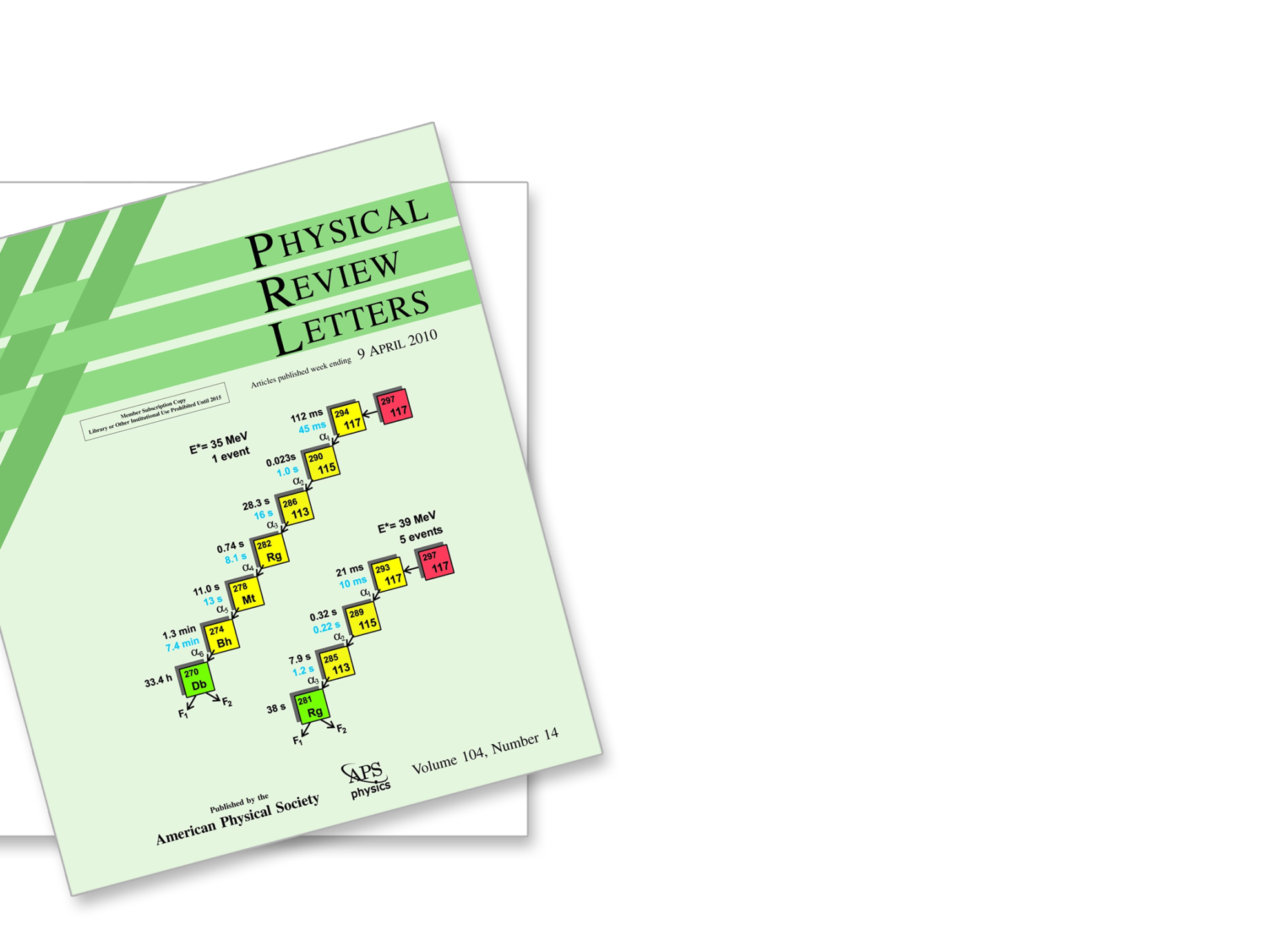 Am/Cm targets were irradiated in the HFIR flux trap
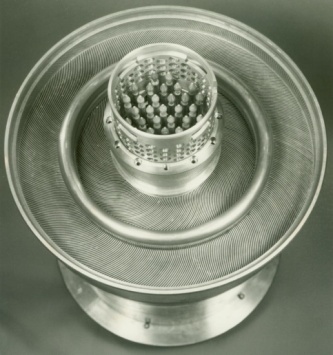 Processing of targets at Radiochemical Engineering Development Center yielded 20 mg of ultrapure berkelium-249
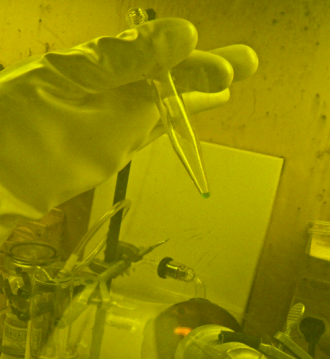 Researchers at JINR Dubna bombarded Bk-249 with a Ca-48 beam to produce element 117
Evidence for the existence of the “island of stability” for super-heavy elements, originally proposed by Seaborg in the 1960s
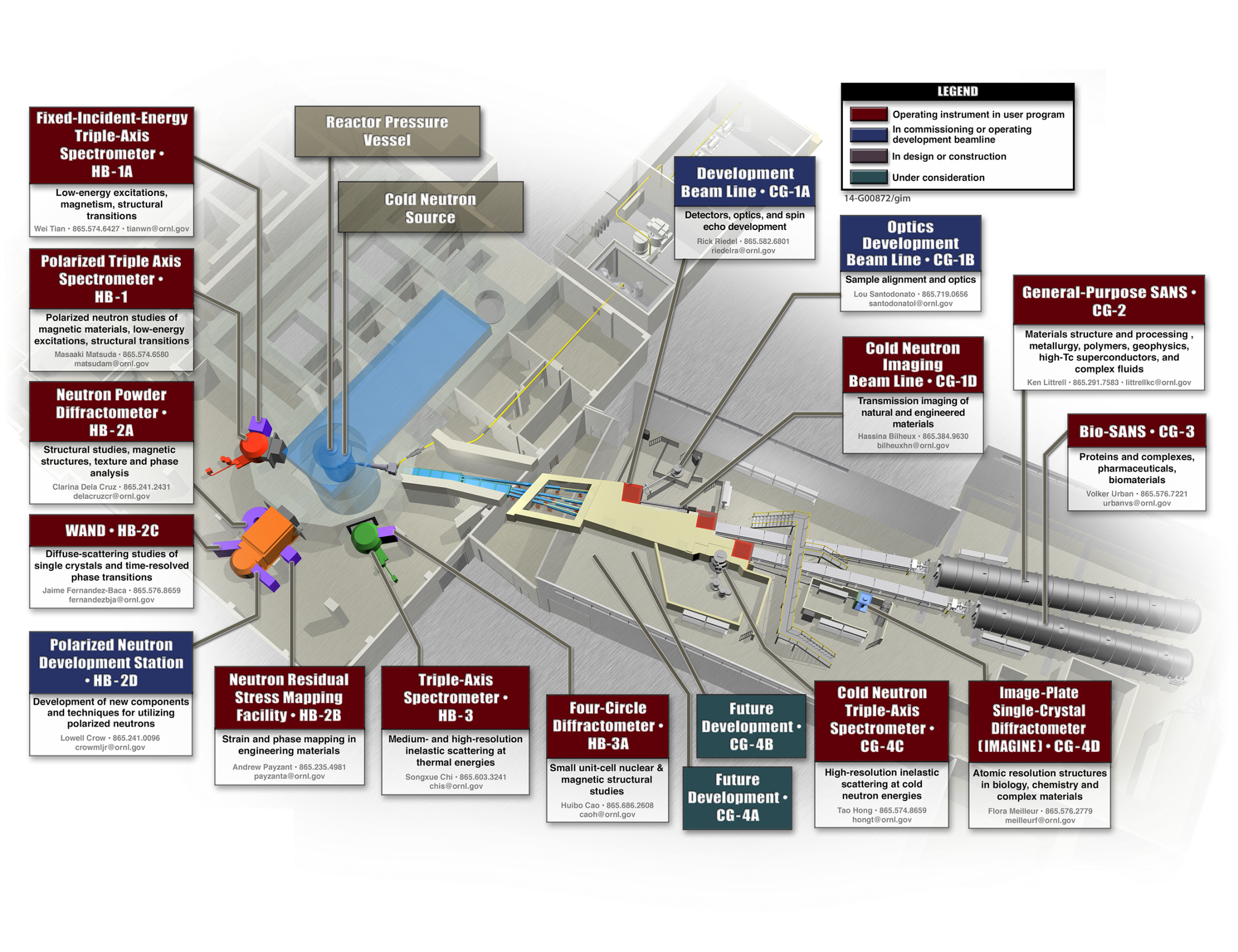 HFIR’s instruments today
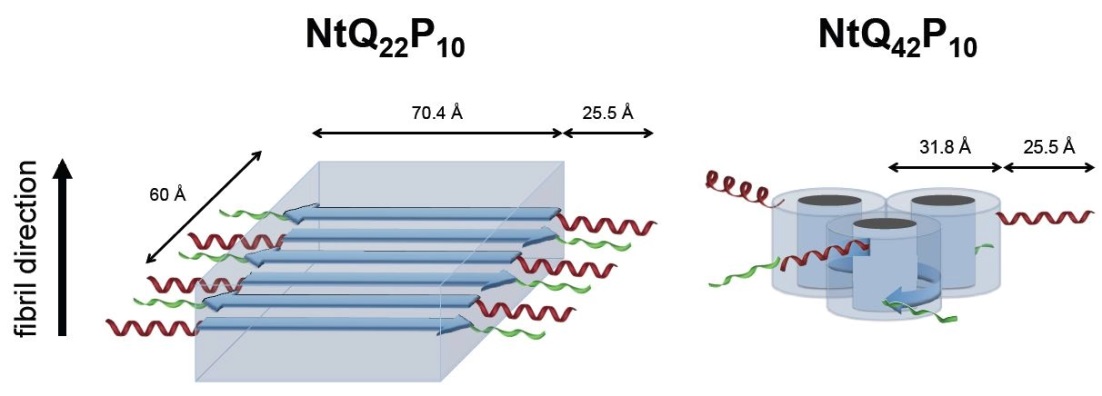 Exploring the frontiers of science
Using neutrons to image and measure residual stress
Understanding polyglutamine aggregation in Huntington’s disease
Combining small-angle neutron scattering and computing to characterize lignin
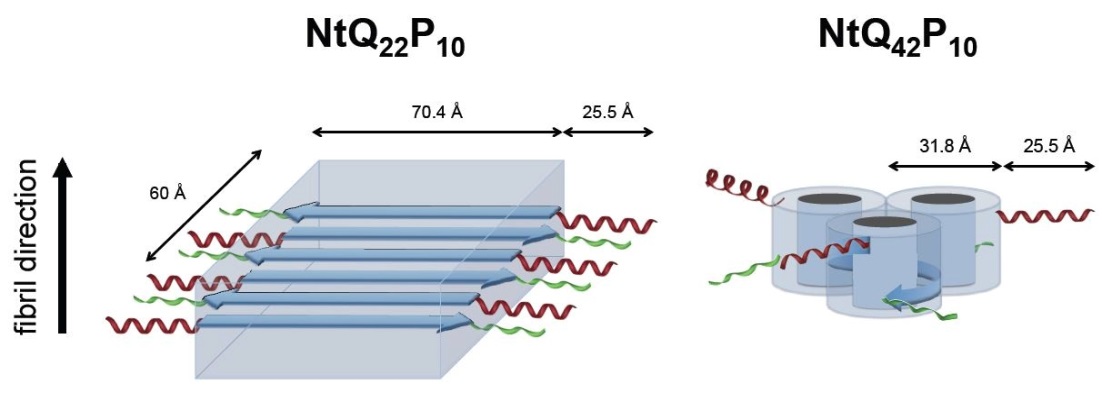 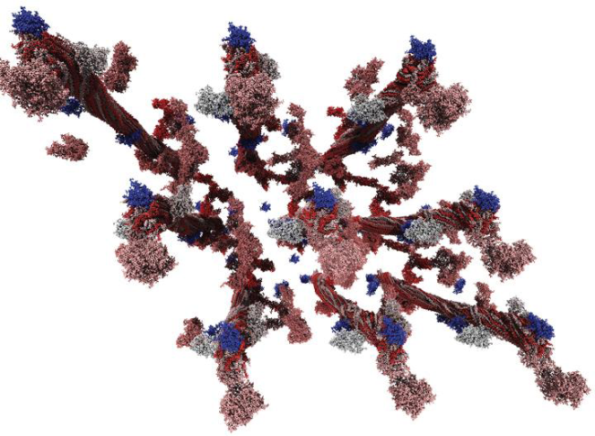 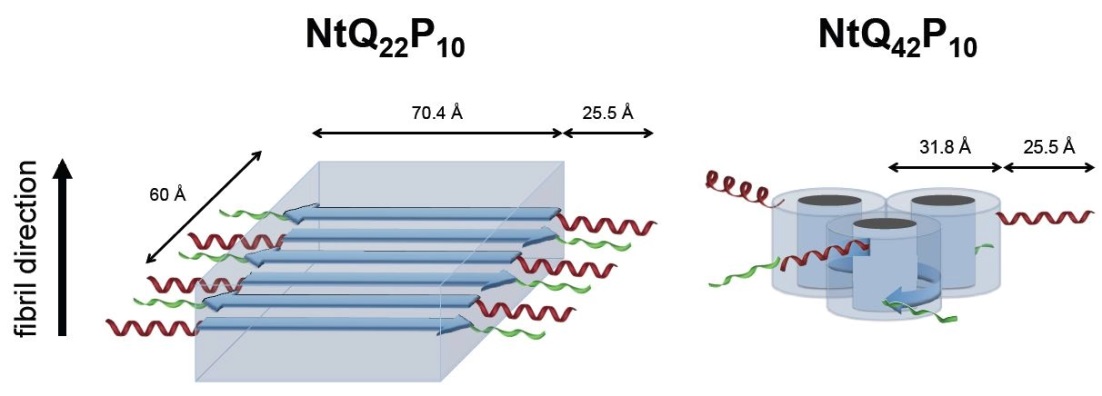 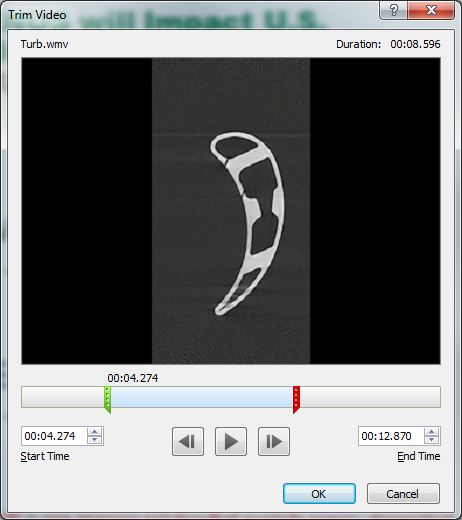 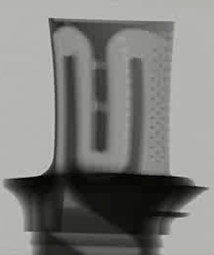 L. Petridis et al., Phys. Rev. E 83, 061911 (2011); L. Petridis, R. Schultz, and J. C. Smith, J. Am. Chem. Soc. 133, 20277 (2011)
T. Perevozchikova et al., Biophys. J. 107, 411  (2014)
T. Watkins et al., Adv. Mater. Process. 171 (3) 23 (2013)
[Speaker Notes: Another critical element of neutron science is sample environment that pushes materials into new physical regimes.  Here are some examples of recent developments in sample environment and some high-level examples of the science enabled by these efforts.
Magnetic fields
Co3V2O8 magnetism on a frustrated lattice.  Realization of 2D transverse field ising model.
Pressure
Collaboration with Carnegie Institute and eFree EFRC on the development of diamond anvil cells for neutron diffraction.  These efforts have recently attained a pressure of ~100 Gpa, a record for neutron diffraction.
In situ
Higher fluxes allow for smaller focused beams and more complicated sample environments, including transient behavior.  In area of energy and engineering materials, this allows for studies of in situ chemical reactions that occur in batteries, or H storage materials, or the reaction of materials under high stress conditions.
Example shows the evolution of different Li phases during the cycling of a Li material …



It would be nice to have a definitive statement about Boehler and Guthrie before the BESAC meeting.

This is just the new equipment, as with
Some is people, some is process
Key developments through collaboration with Carnegie Institute
Currently exploring the strategic hire of personnel to expand high pressure program to include other beamlines and techniques.

New hires and equipment purchases have resulted in more reliable 
External collaborations (carnegie, washington)
Building up infrastructure (ILL guy, Hans)

$’s invested over past two FY to establish robust suite of foundational SE equipment (furnaces, cryo, magnets)
New magnet at HFIR supports spectroscopy program (11T?) need picture (Gary?)
New SNS 8T magnet expected when (Bobby and David Anderson)?
Number of dil inserts obtained at SNS – other statistics that demonstrate impact for cryo(Bobby?)
Number of furnaces available at SNS and HFIR (Gary and Bobby?)
X sample changers developed to support diffraction and SANS programs and optimize data collection (David Anderson?, Gary at HFIR?)
Diamond anvil pressure cell on SNAP sets world record for neutron diffraction at 94 Gpa (Chris Tulk?)
Neutron Electrostatic Levitator for container-less samples to 3000 K developed by university partners under NSF funding was tested on VULCAN]
Then and now
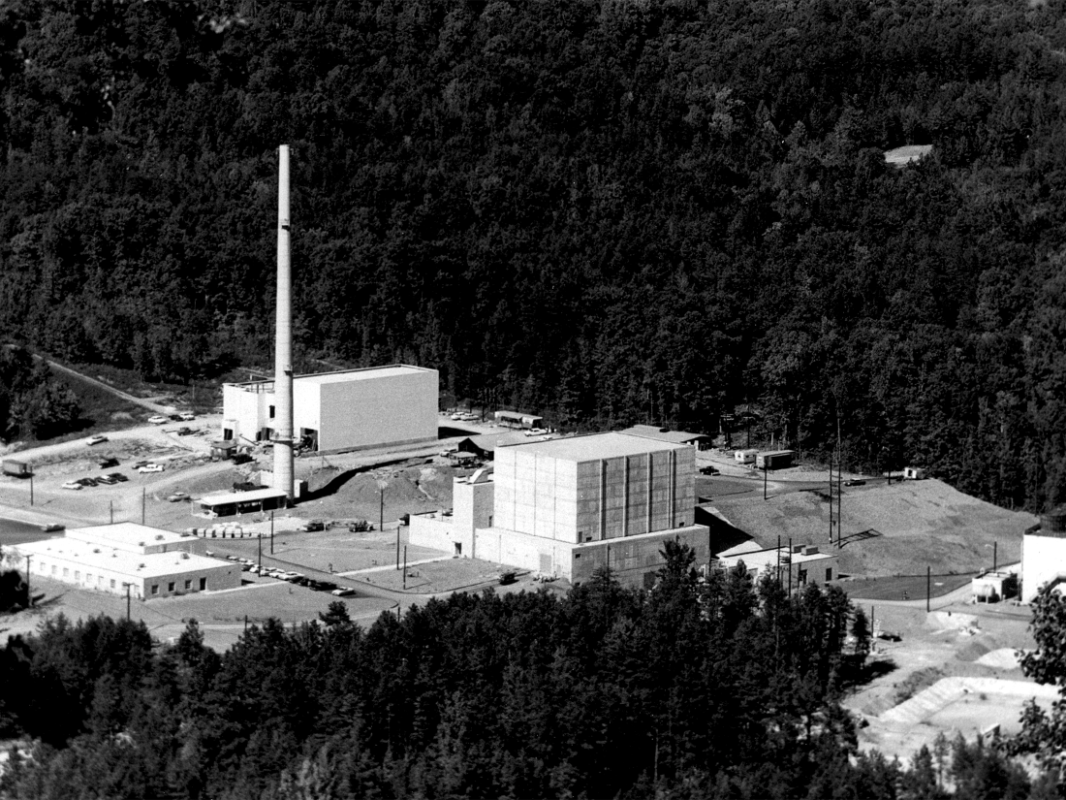 1965
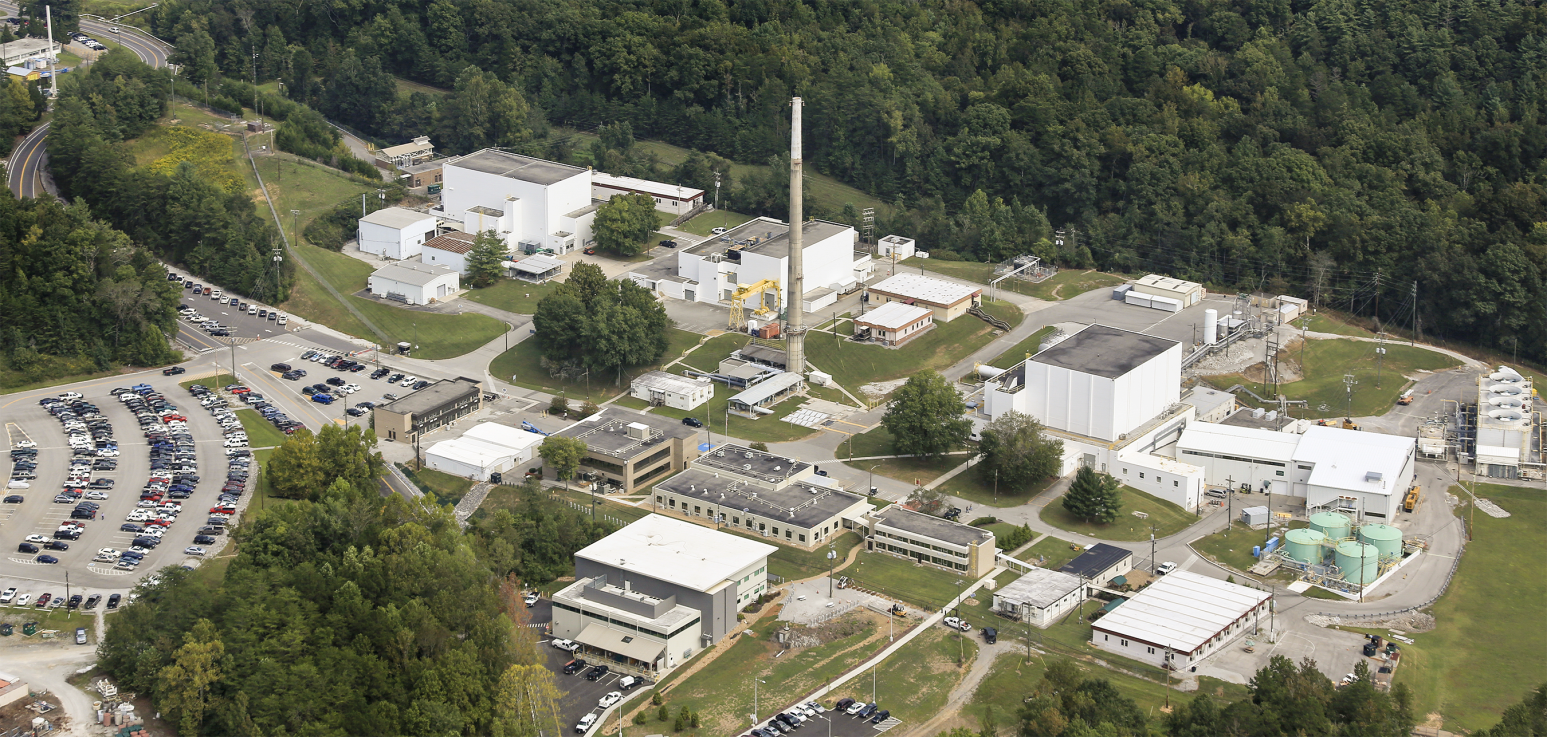 Today
With 2 complementary neutron sources,ORNL leads the world in neutron science
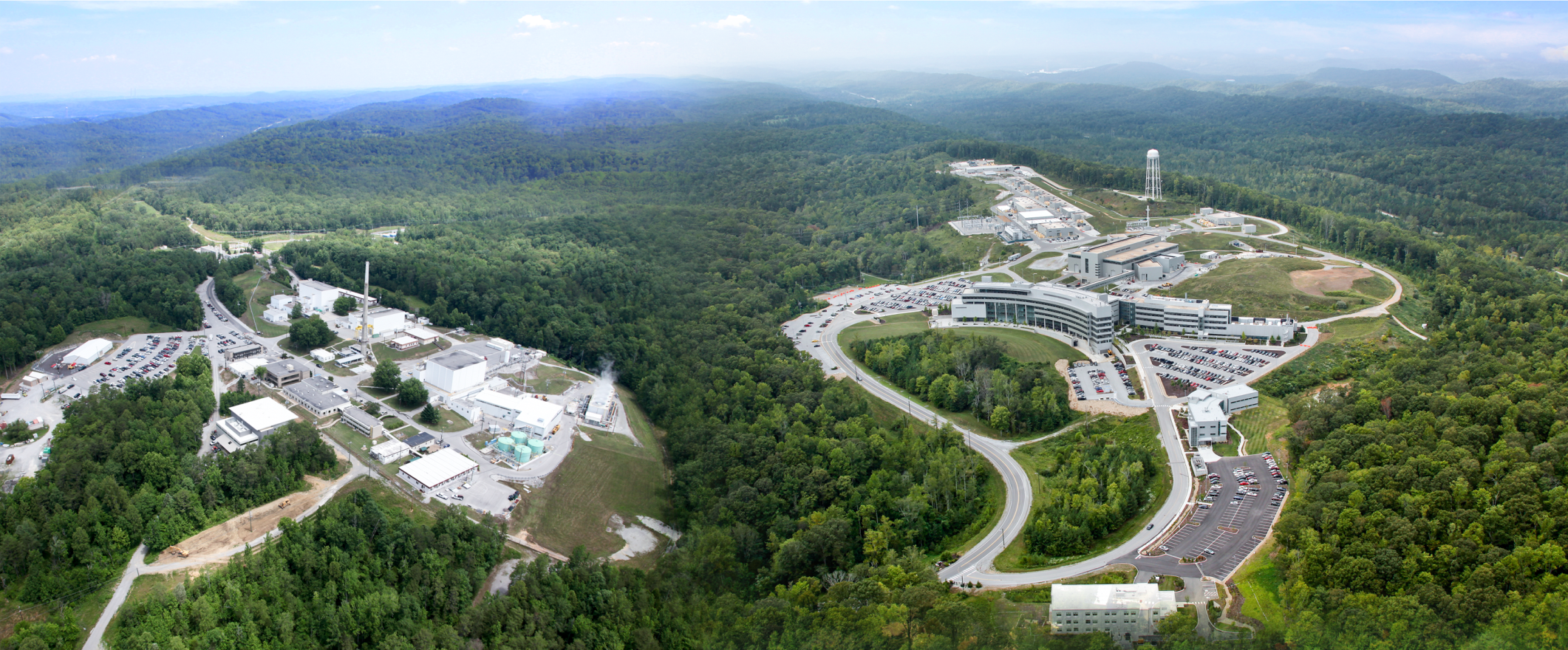 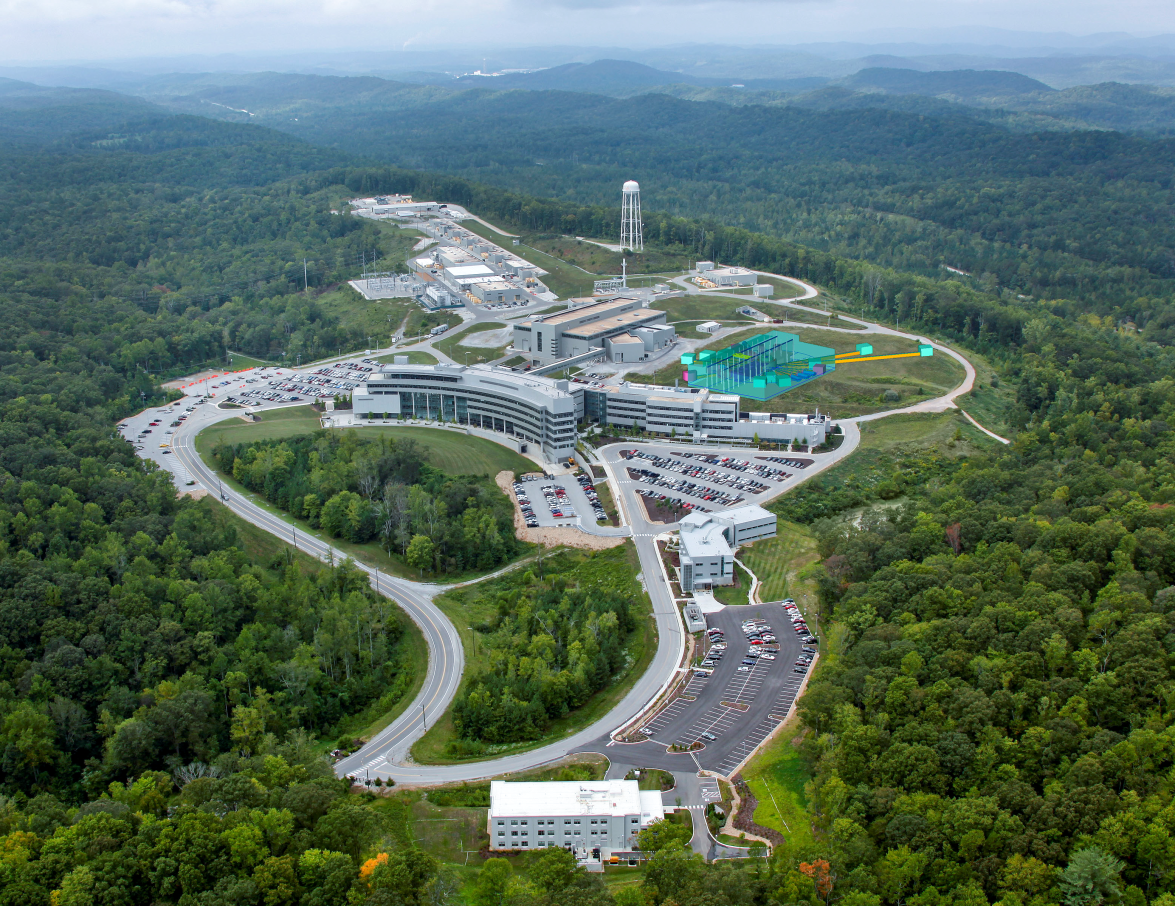 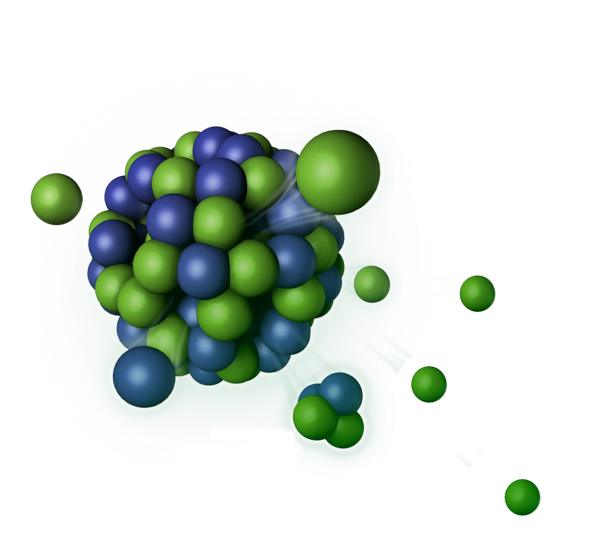 “Together, these facilities can and will support the most potent and complete range of neutron beam facilities available in the world, now and in the foreseeable future.” 
ORNL Neutron Advisory Board, 2013
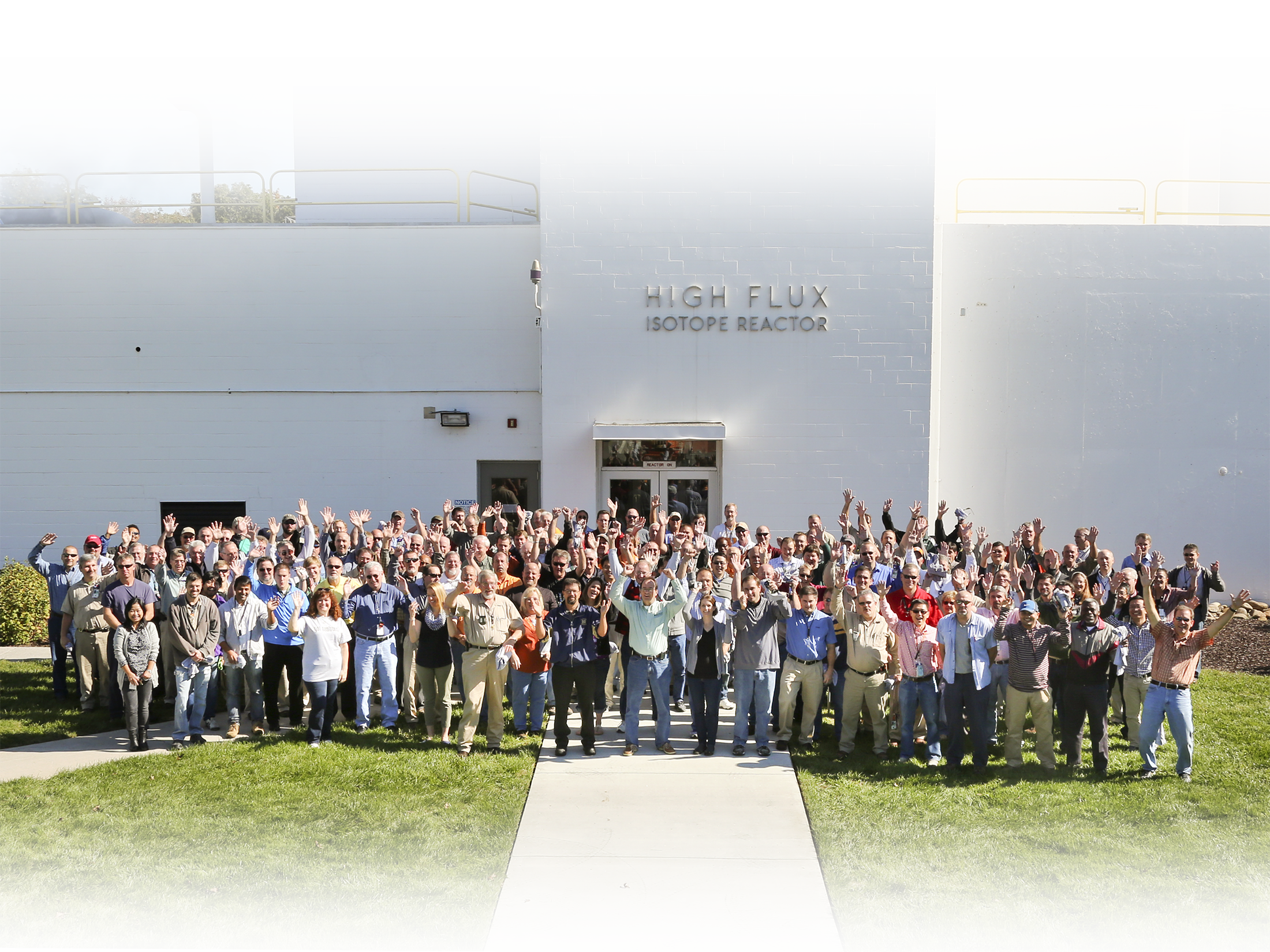 HFIR’s contributions have been made possible by capable and dedicated staff
Thank you, and congratulations!
HFIR staff, October 2014